Тема «Город»
Старший дошкольный возраст (5-6лет)
Игра «Профессии нашего города»Цель: Закрепить знания детей о профессиях родного города-машинист, врач, учитель, летчик.(Машинист работает на железной дороге. Врач работает в больнице. Учитель работает в школе. Летчик работает в аэропорту).
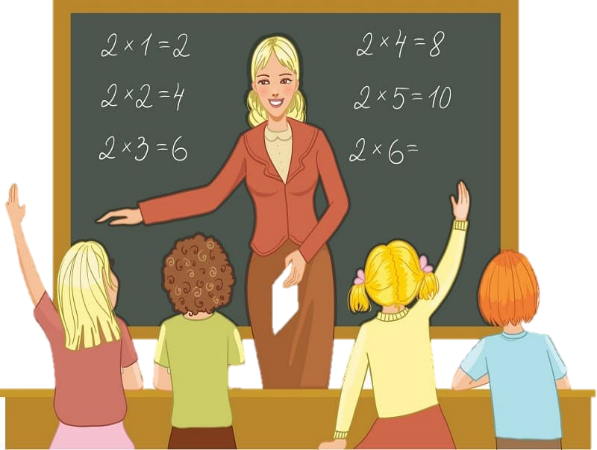 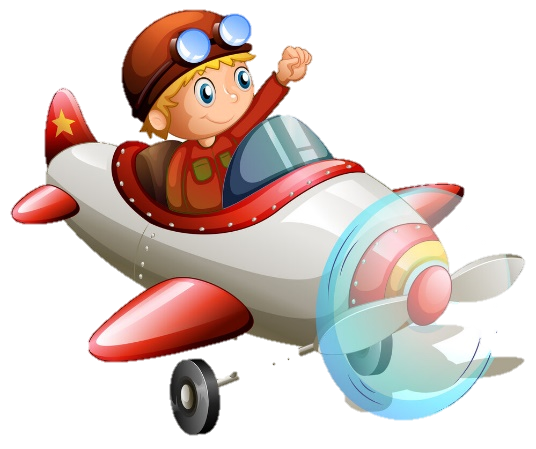 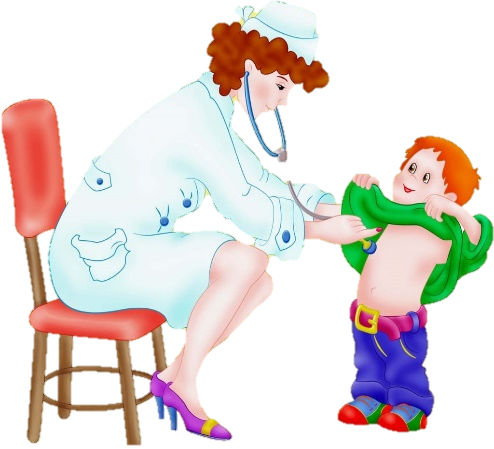 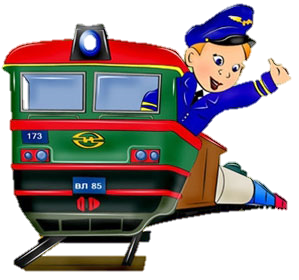 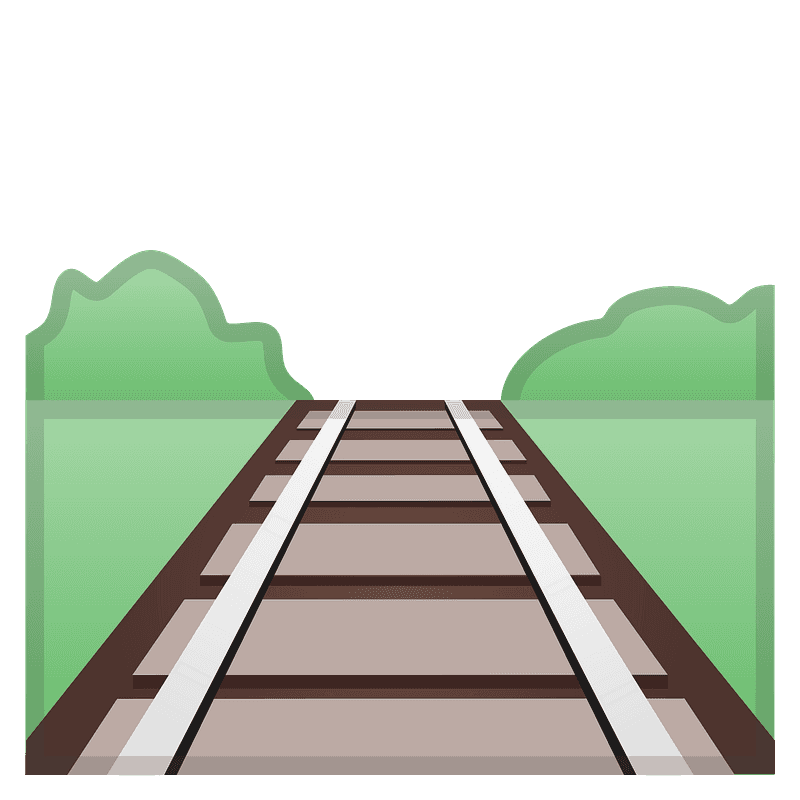 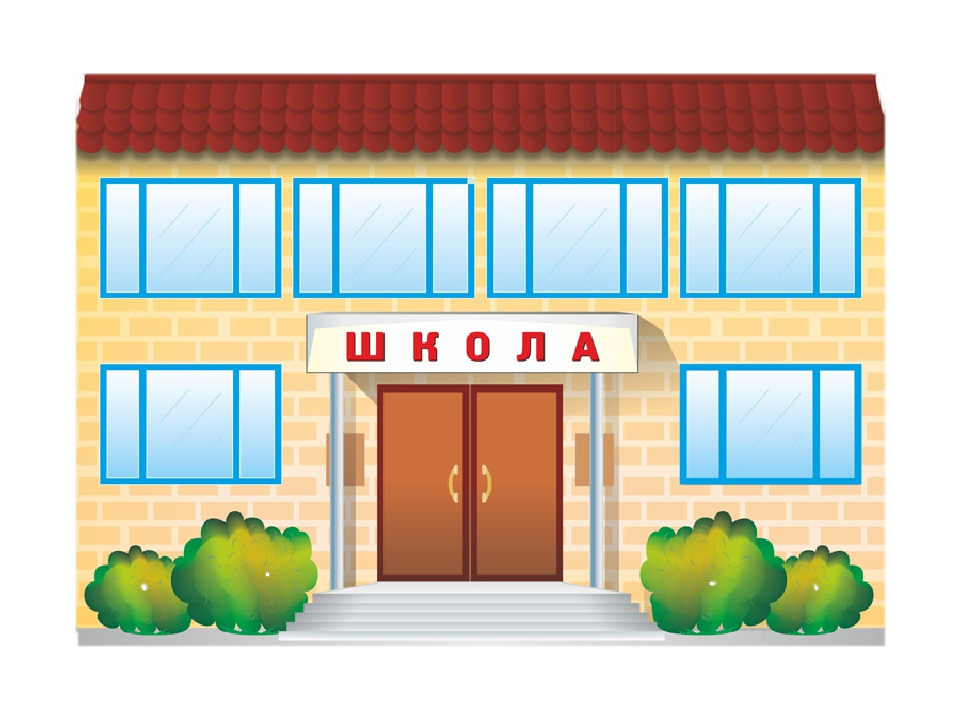 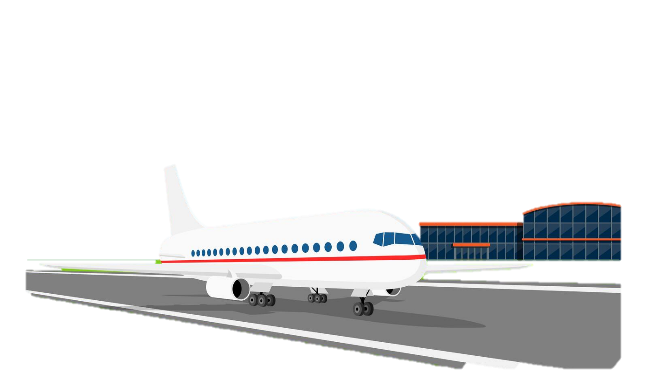 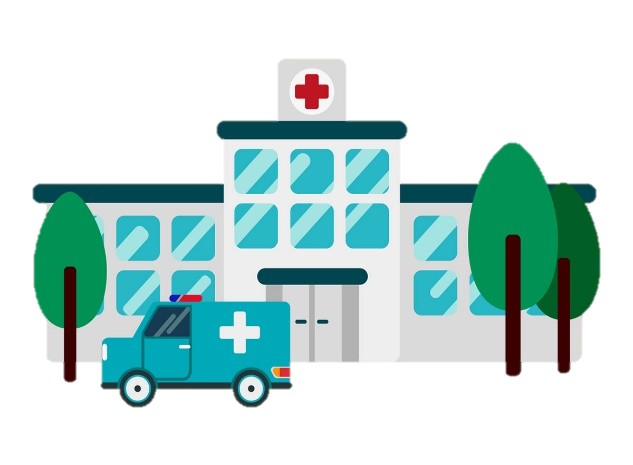 Игра «Герб города Иркутска»Цель: расширять представления детей о достопримечательностях своего города. (найди герб города Иркутска).
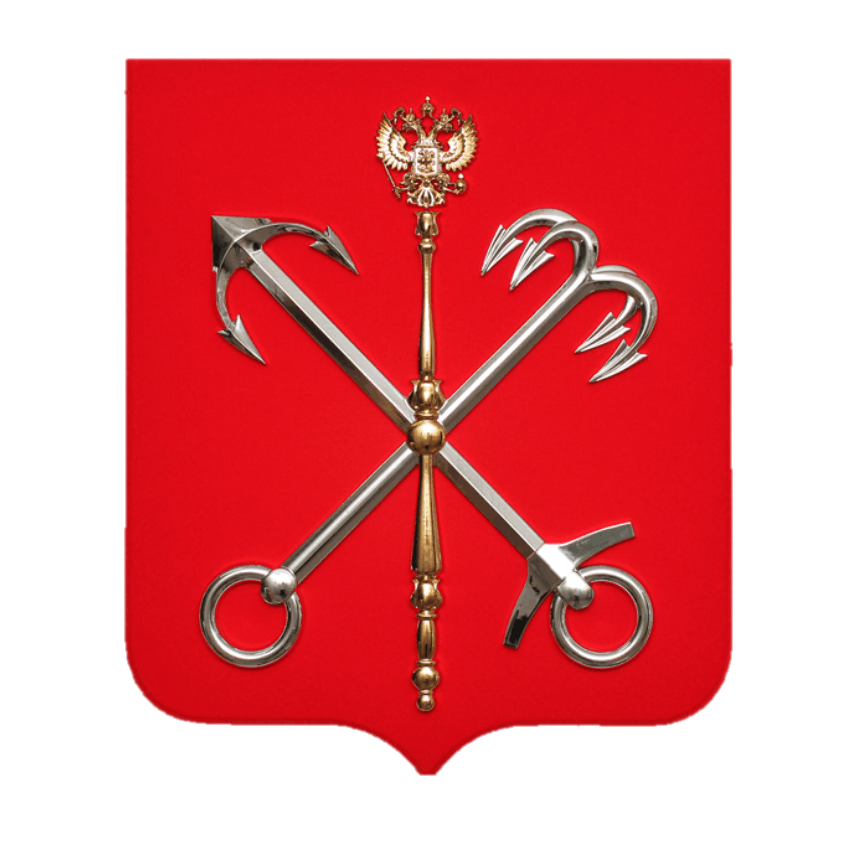 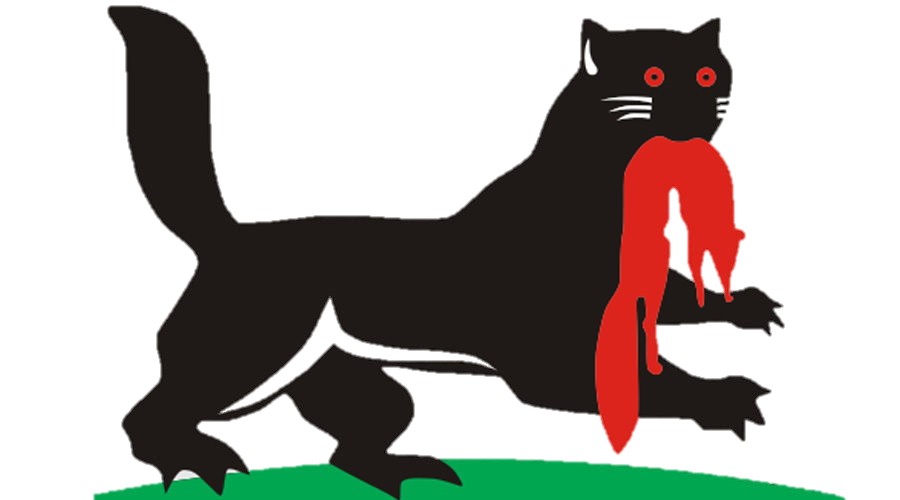 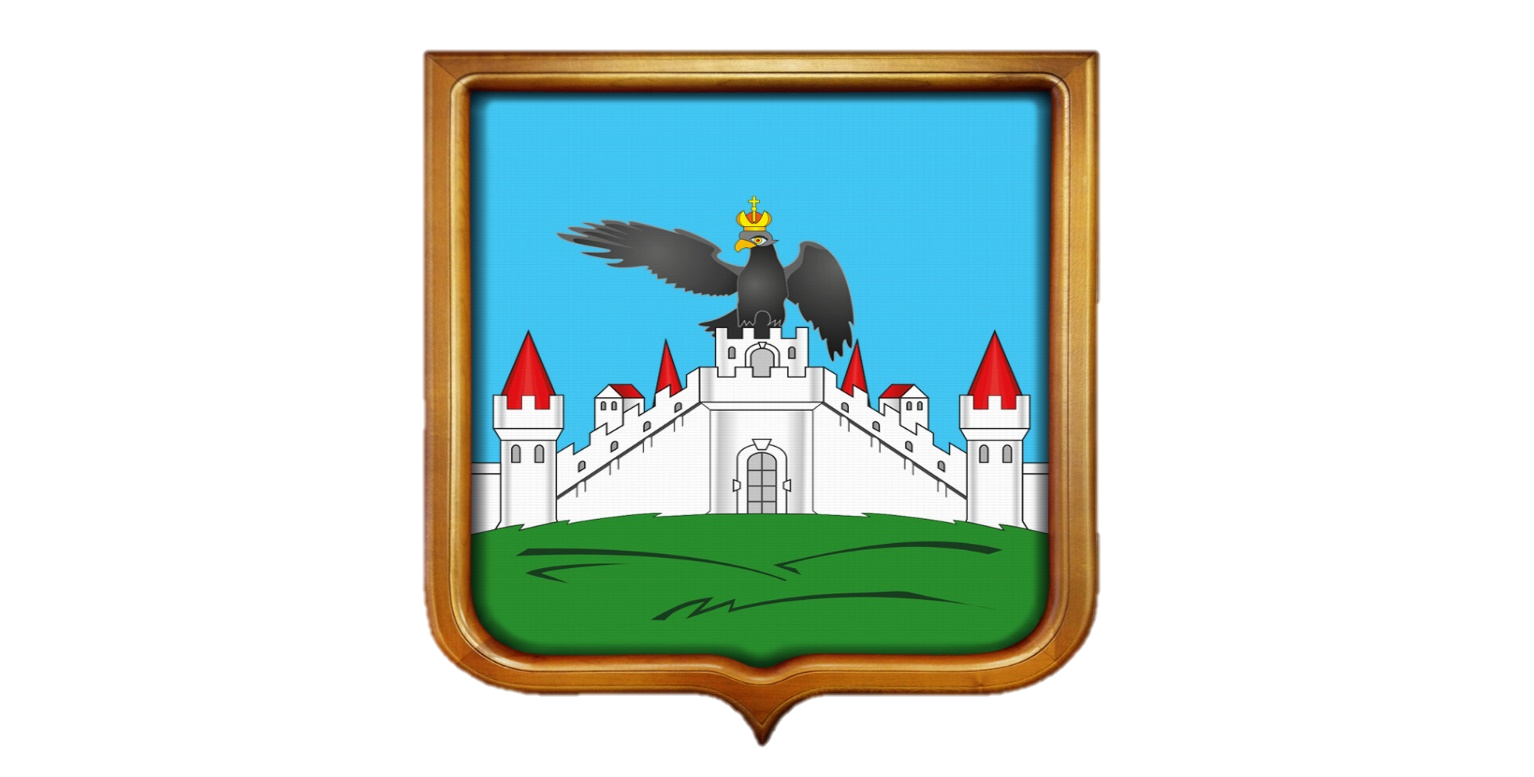 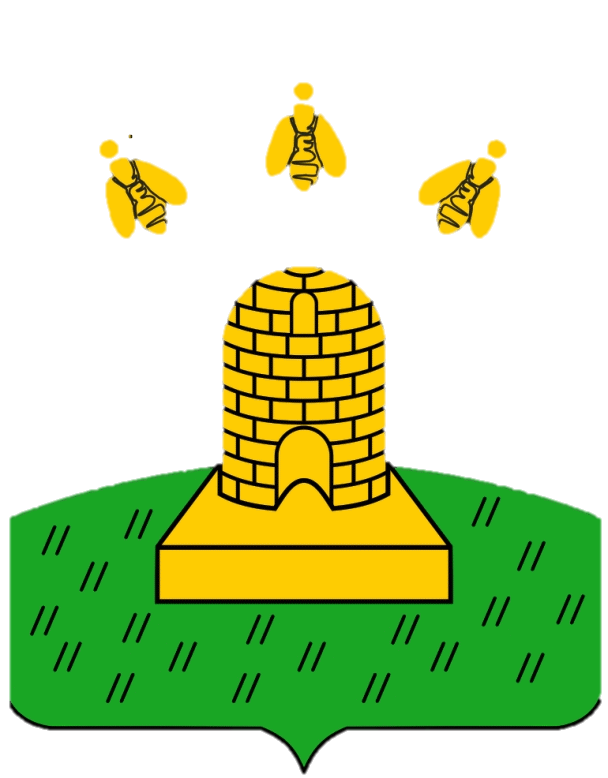 Игра «транспорт нашего города»Цель: Закрепить знания детей о транспорте родного города(автобус, машина, велосипед, лошадь). (На каком транспорте передвигаются по нашему городу?)
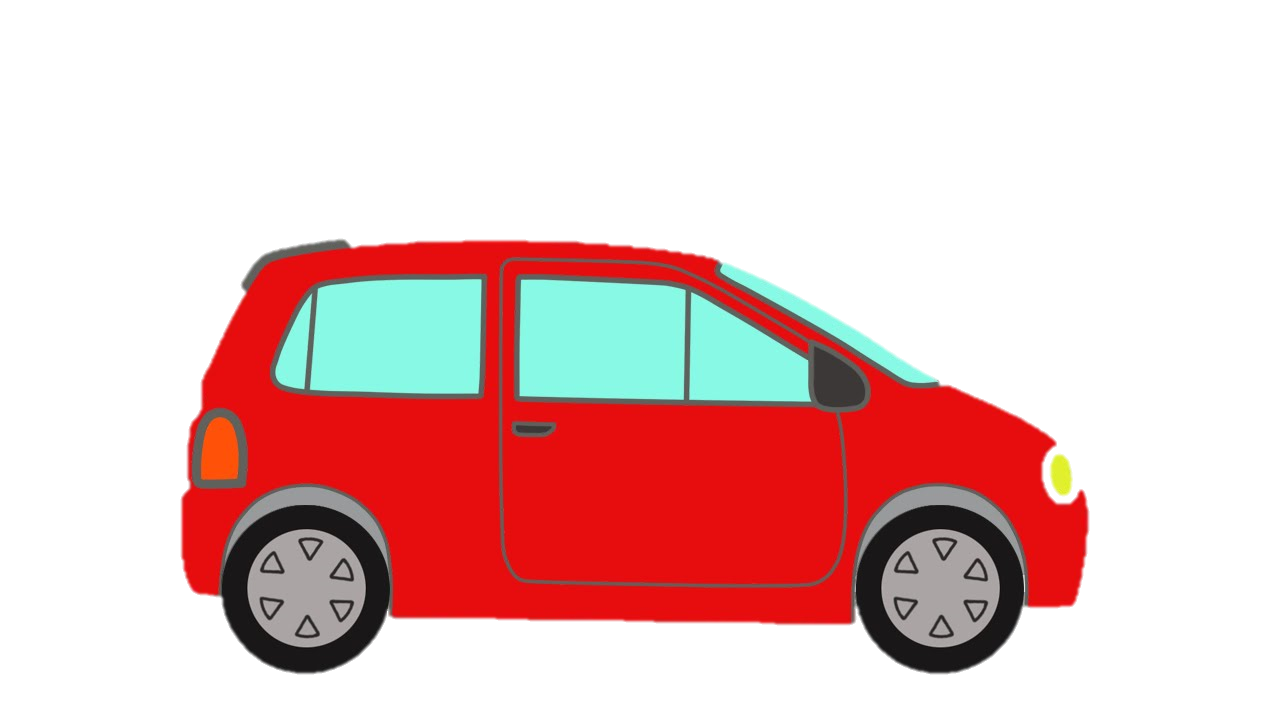 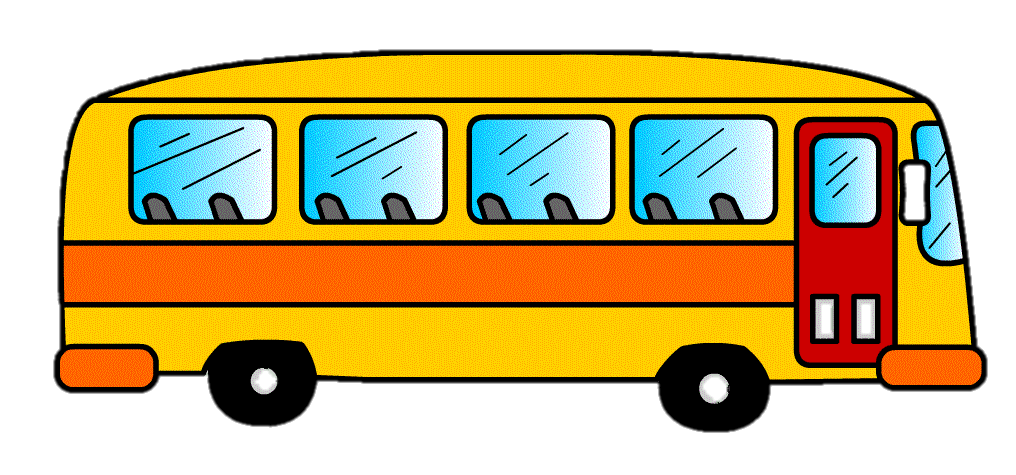 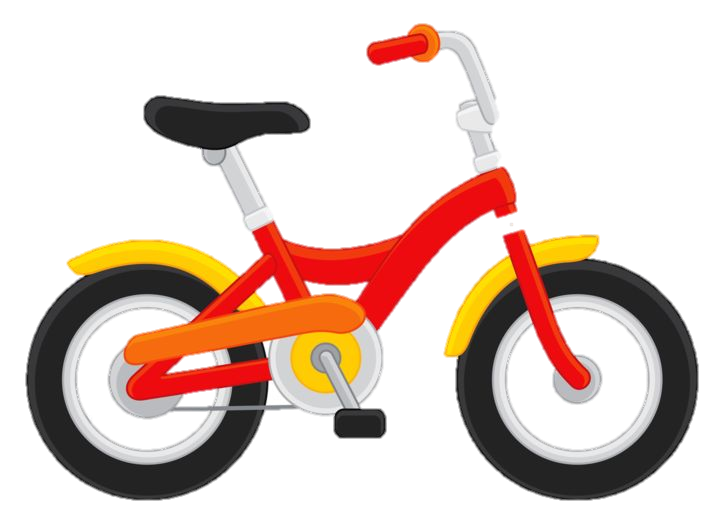 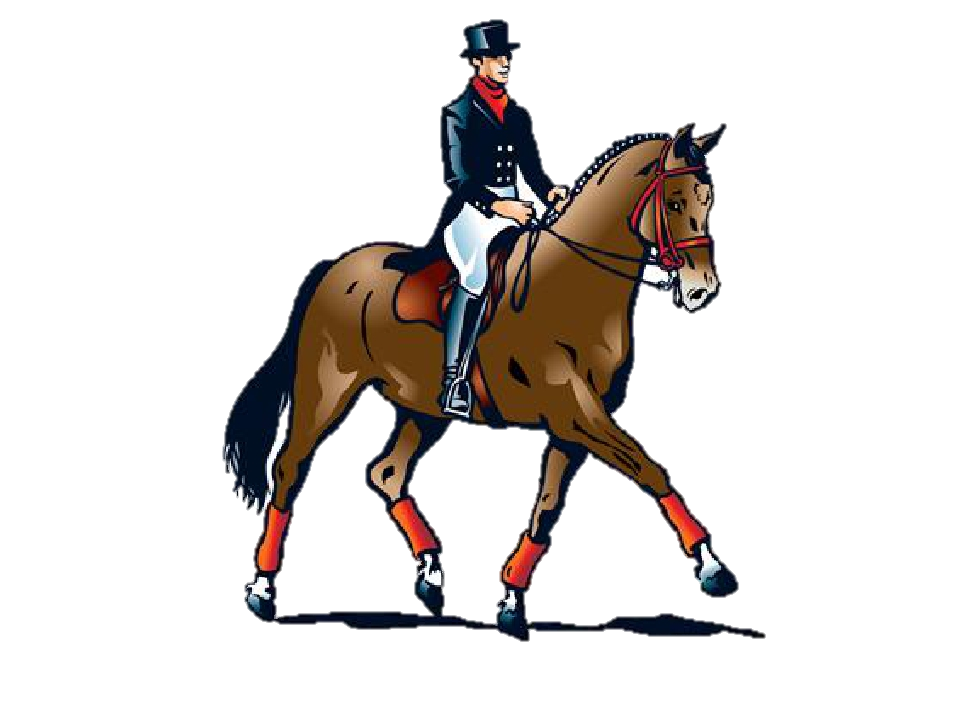 Игра «дома нашего города»Цель:  упражнять в образовании относительных прилагательных от существительных, обозначающих материал и вещества.(дом-кирпичный, деревянный, стеклянный, панельный)
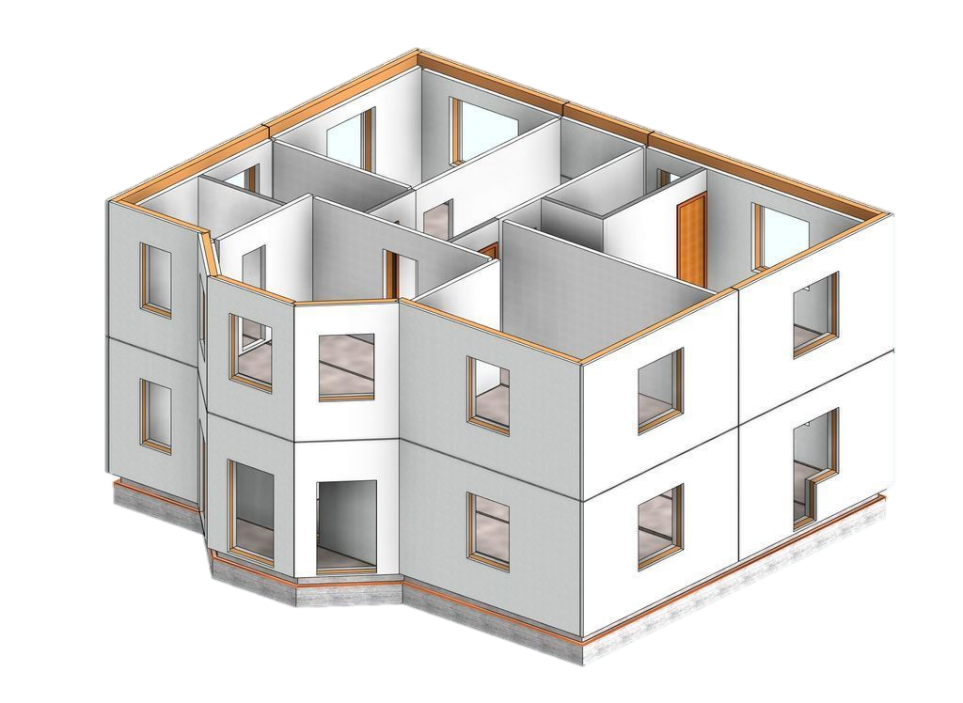 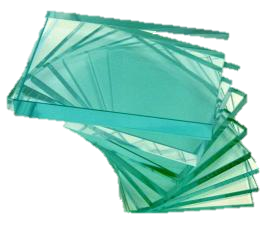 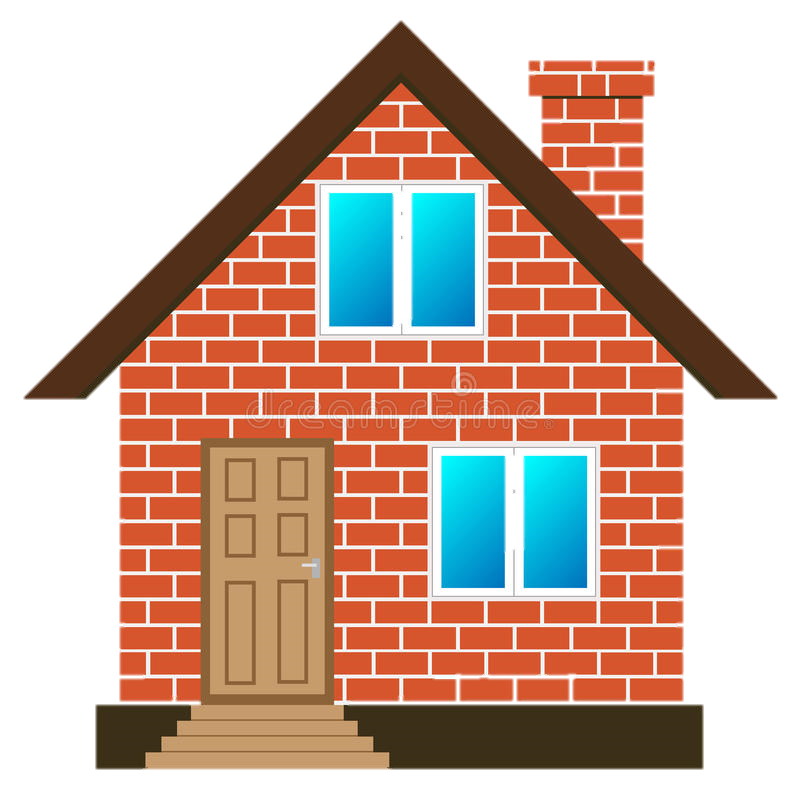 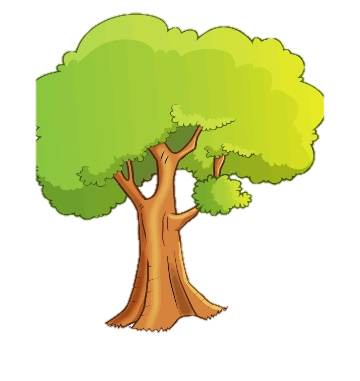 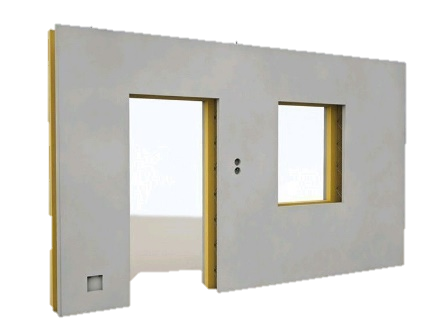 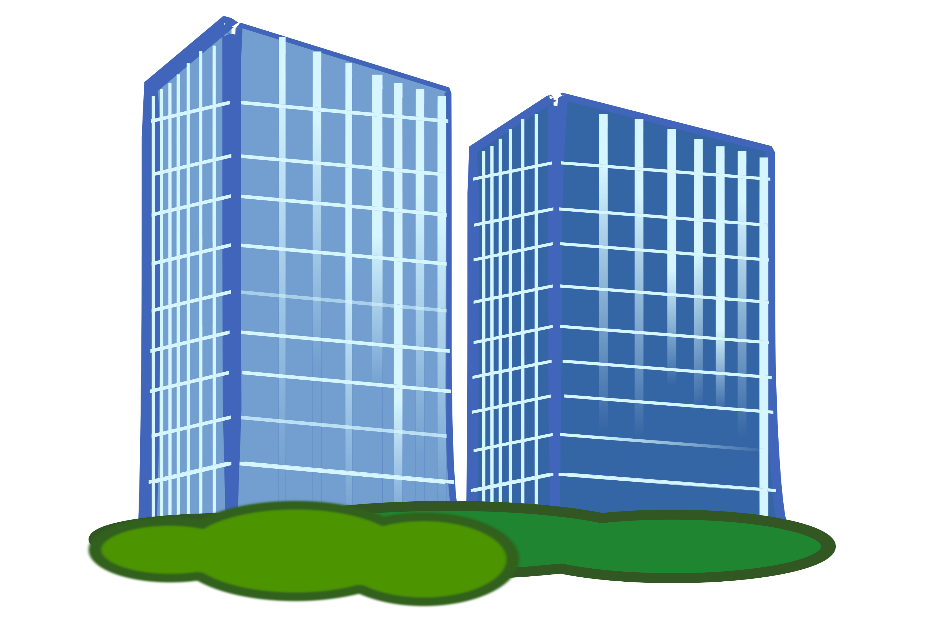 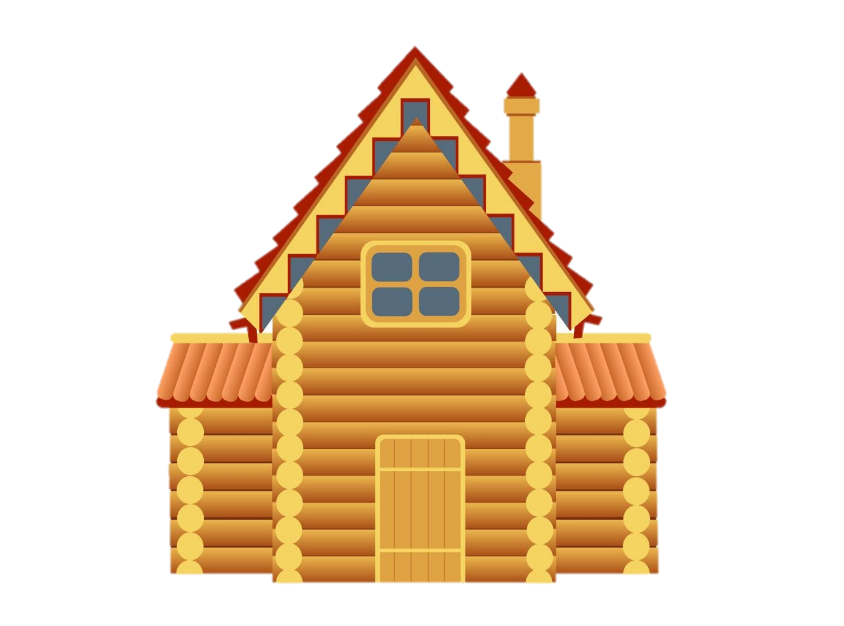 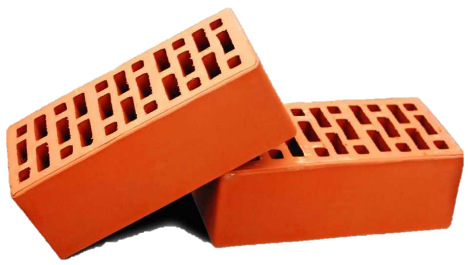 Игра «Где находится машина»Цель: Учить понимать значение предлогов: на, под,  около, с. правильно употреблять их в речи; составлять предложения с предлогами.(Машина стоит под мостом, машина стоит на мосту, машина стоит около моста, машина съезжает с моста).
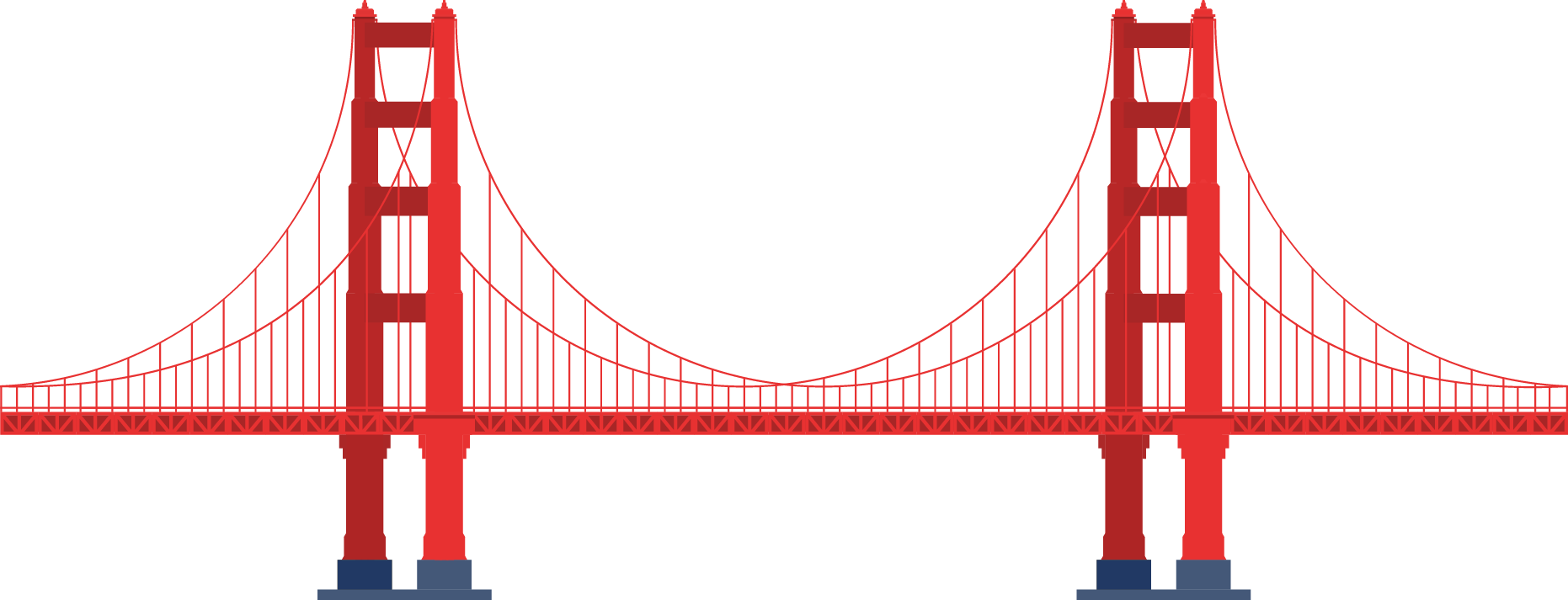 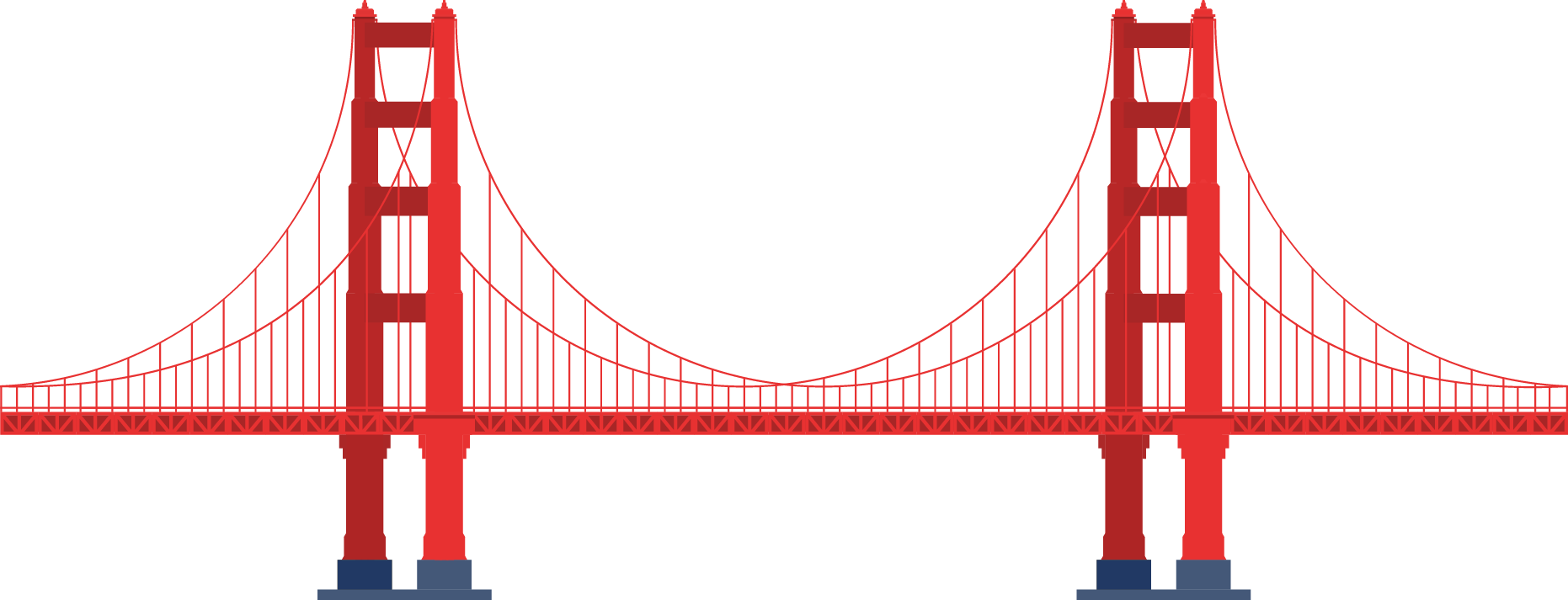 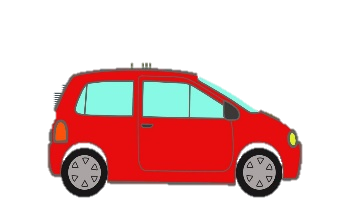 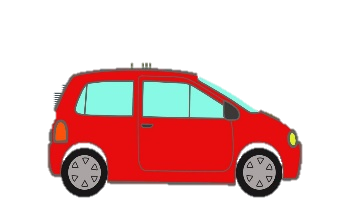 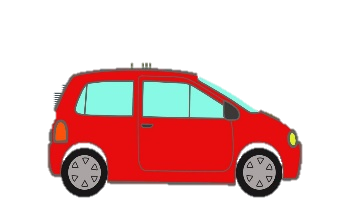 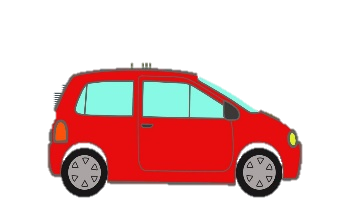 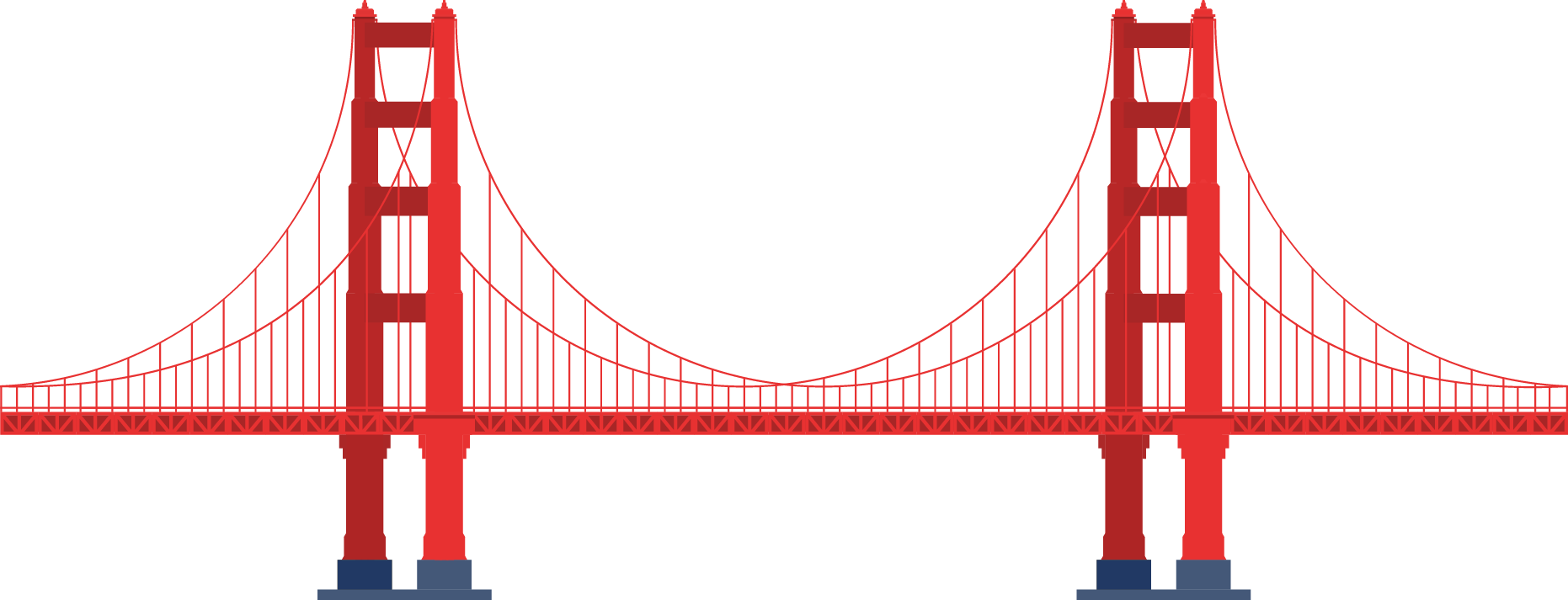 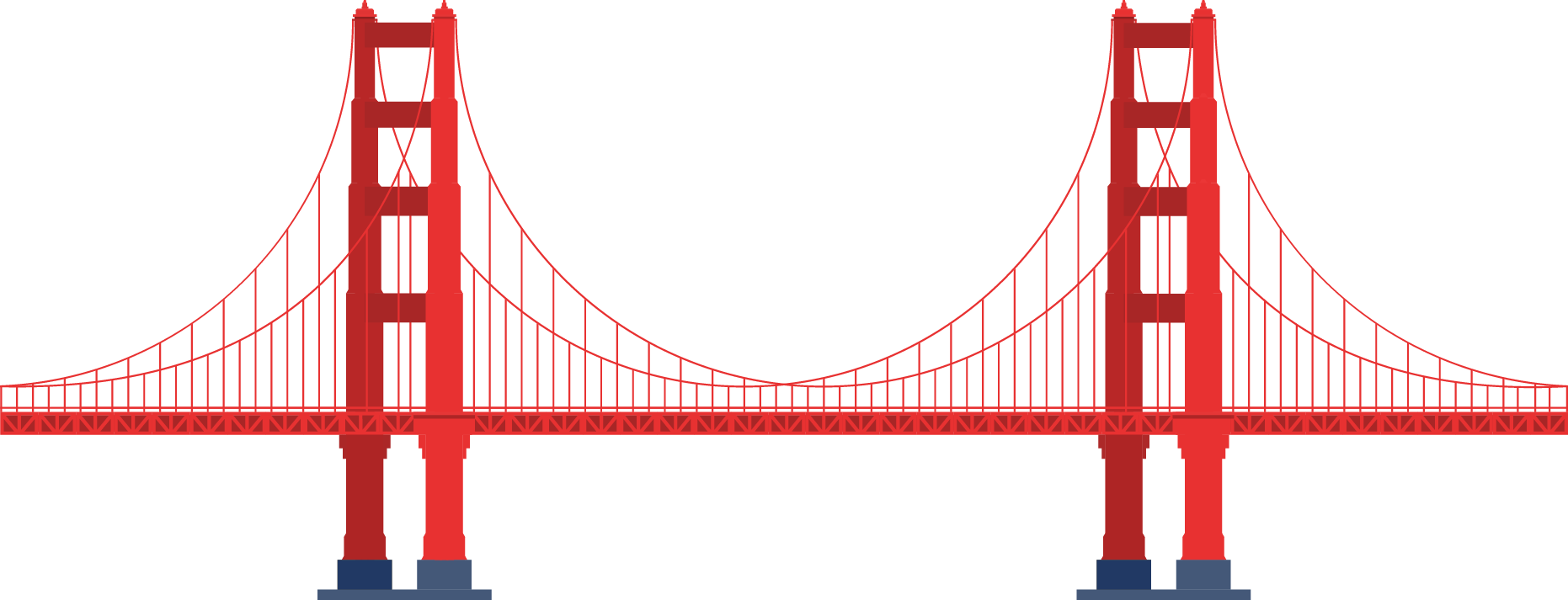 Игра «Мой, моя»Цель:  формировать умения согласовывать местоимения с существительными.(моя машина, моя река, моя школа, моя дорога. Мой автобус, мой дом, мой мост, мой фонтан).
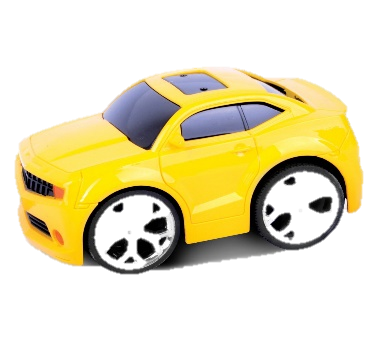 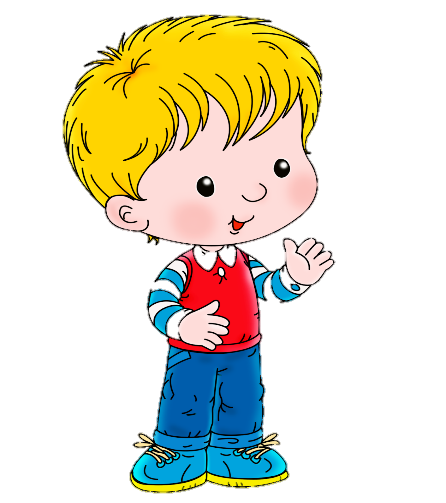 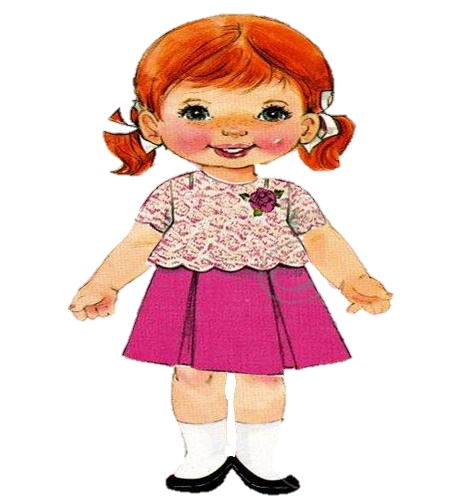 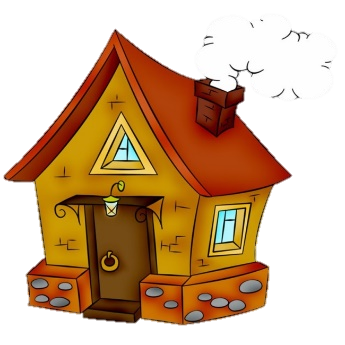 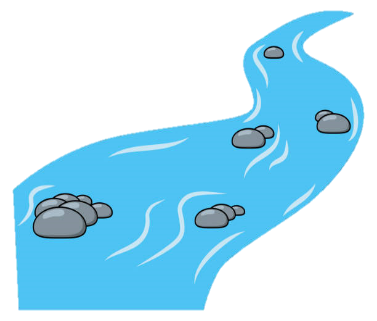 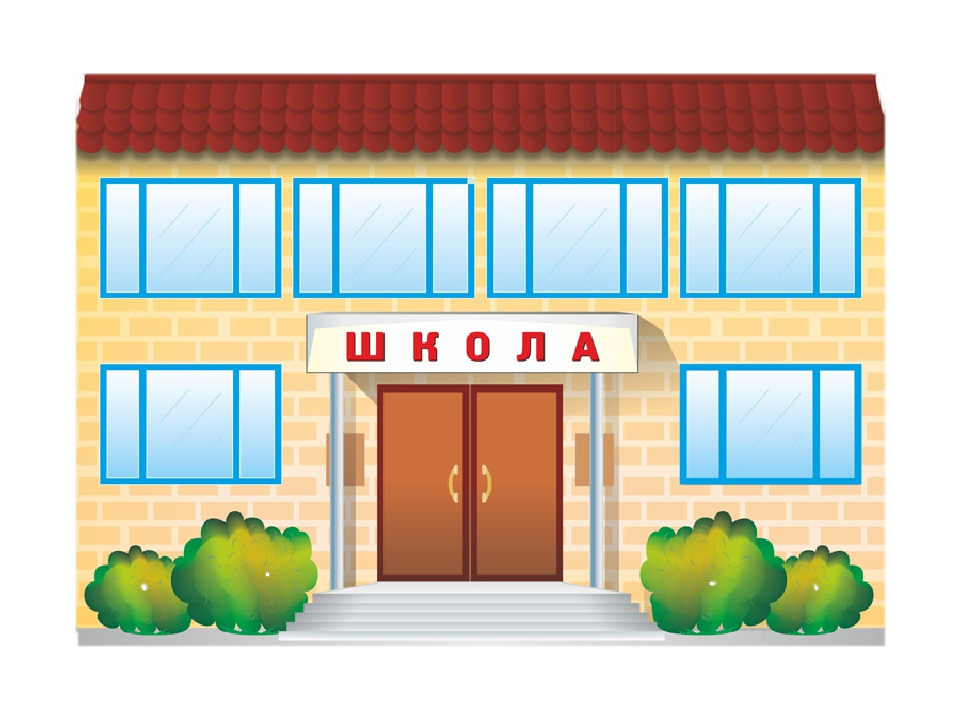 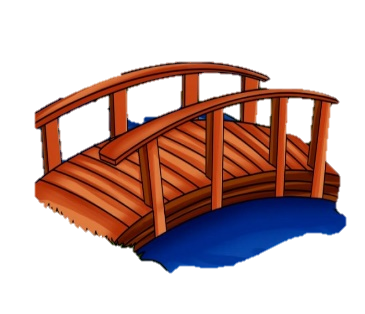 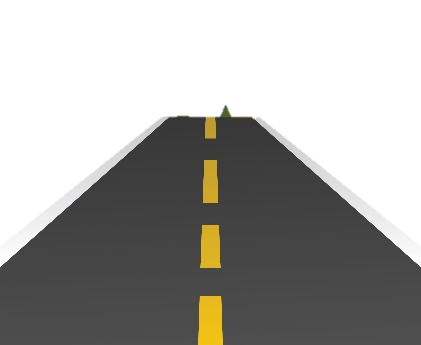 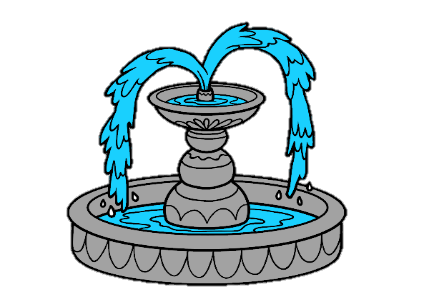 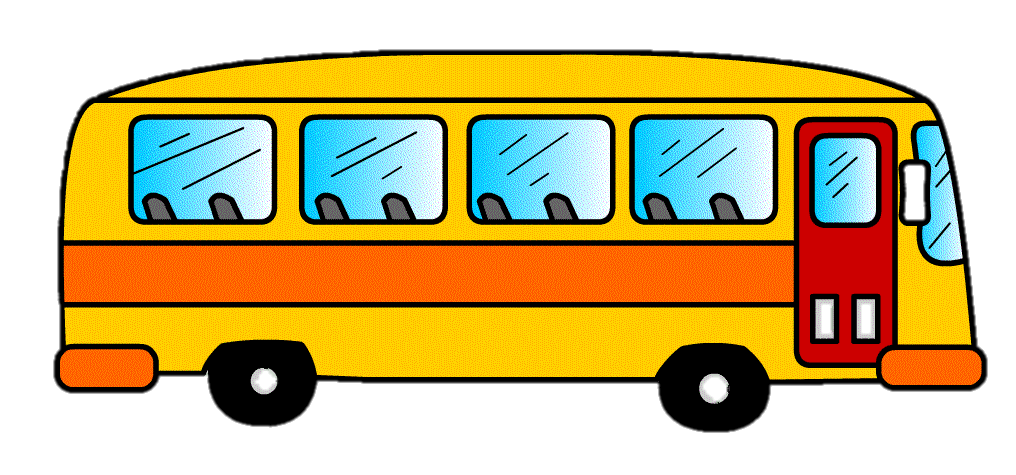 Игра «Посчитай, какой по счету» Цель: формировать умения согласовывать числительное с существительным мужского и женского рода. (первый автобус, второй дом, третий мост, четвертый фонтан, пятый самолет; Первая машина, вторая дорога, третья школа, четвертая река, пятая, остановка).
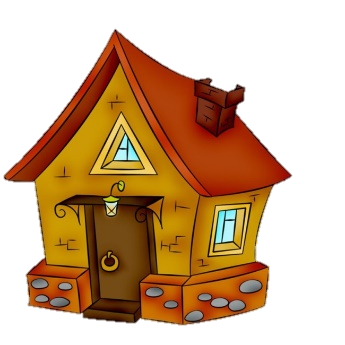 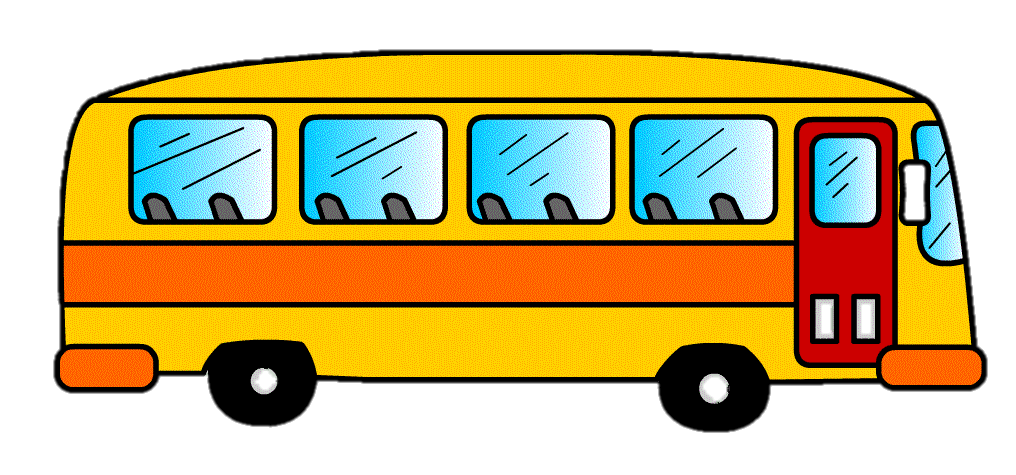 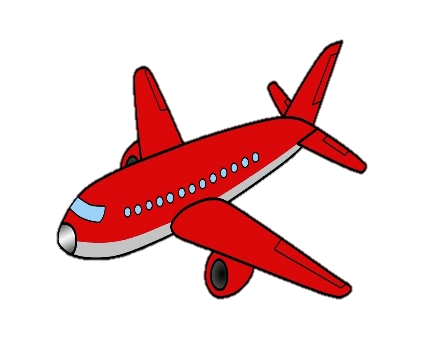 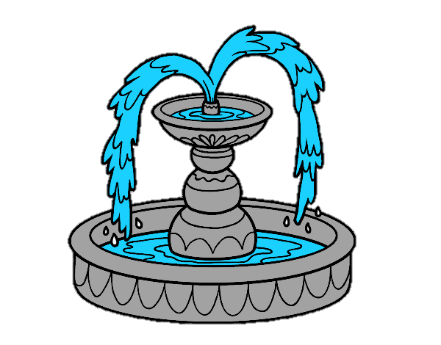 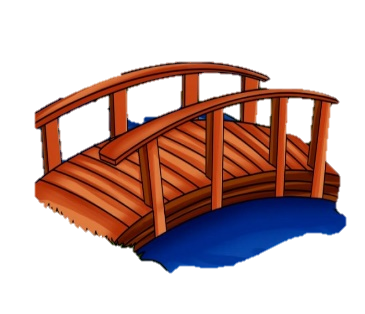 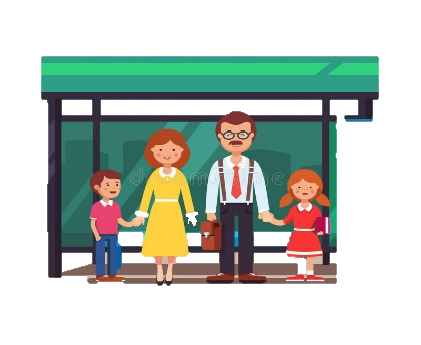 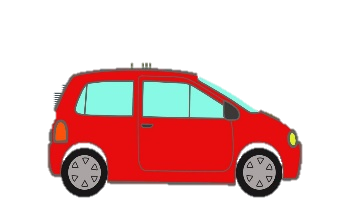 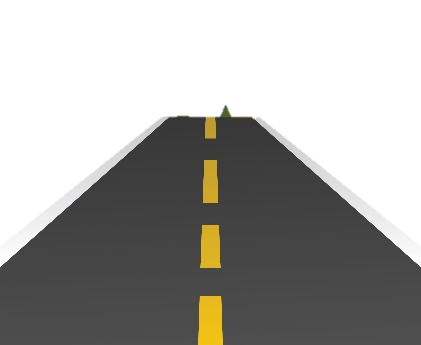 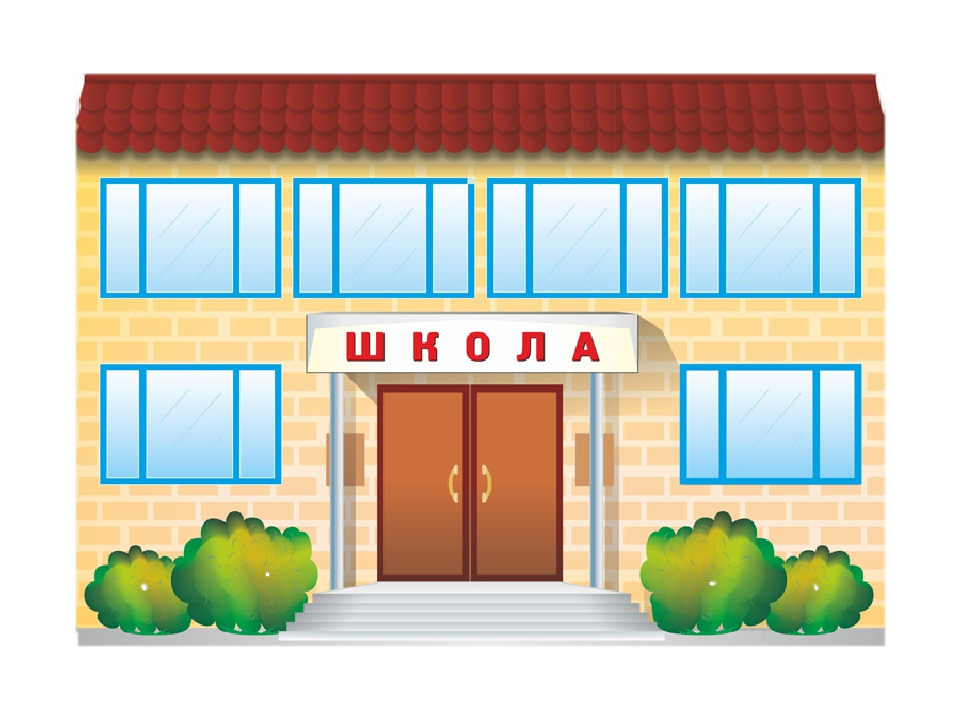 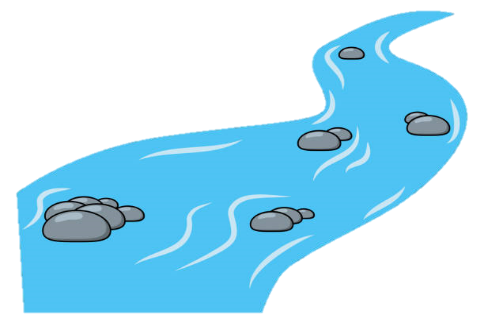 Игра «Назови наоборот»Цель:  формировать умения подбирать слова-антонимы.(Дорога  широкая и узкая; фонтан высокий и низкий; автобус маленький и большой; река длинная и короткая; самолет быстрый, а велосипед медленный).
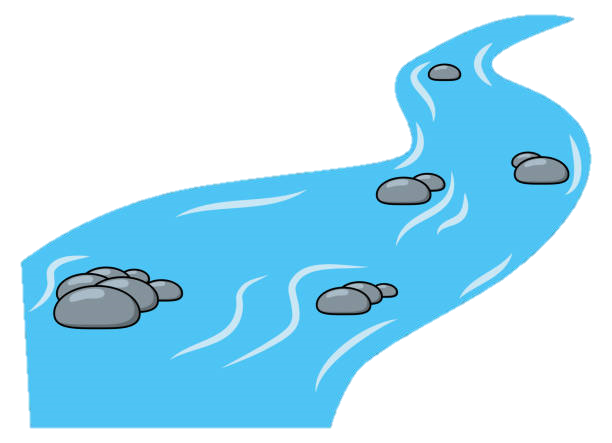 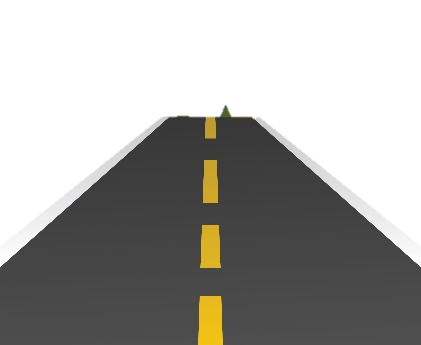 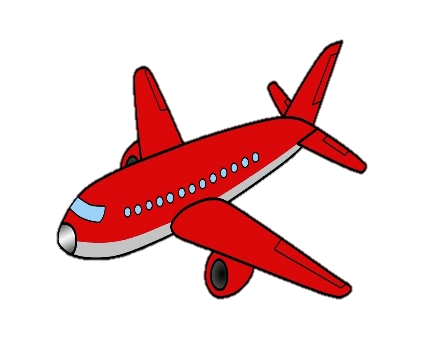 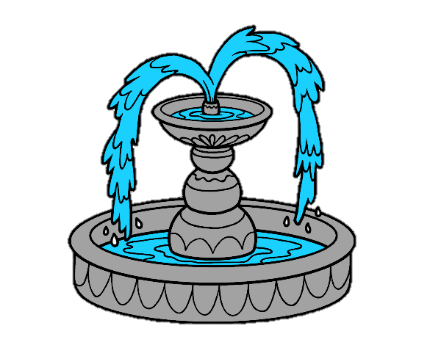 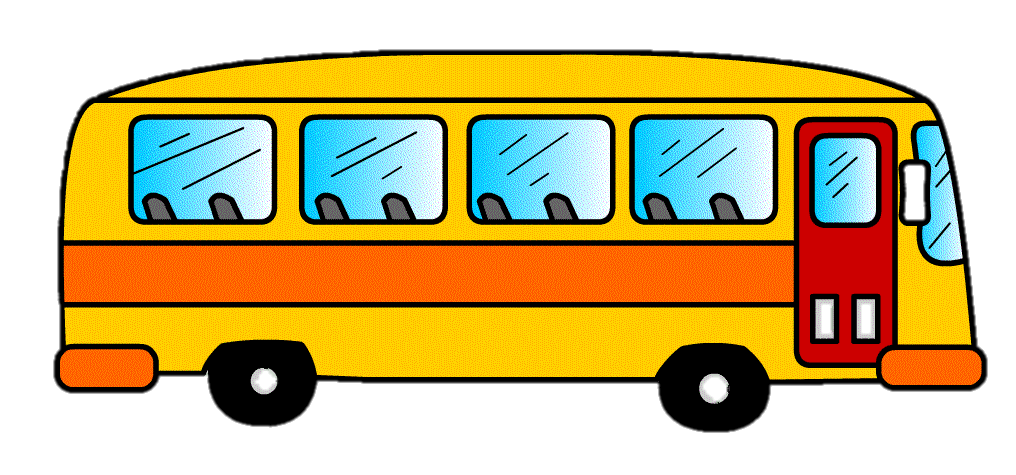 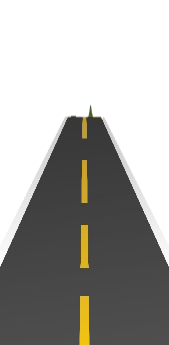 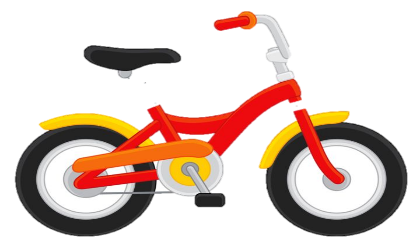 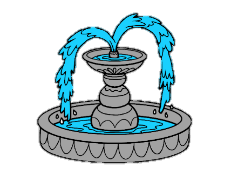 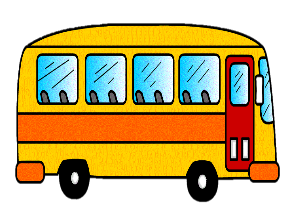 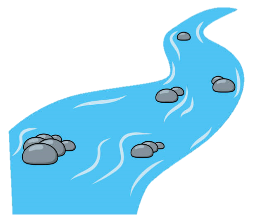 Игра «Где находится человек?»Цель: Учить понимать значение предлогов: на, в, около, между, через. Правильно употреблять их в речи; составлять предложения с предлогами.(Человек стоит на мосту. Человек идет в школу. Человек стоит около машины. Человек стоит между домами. Человек перепрыгнул через речку).
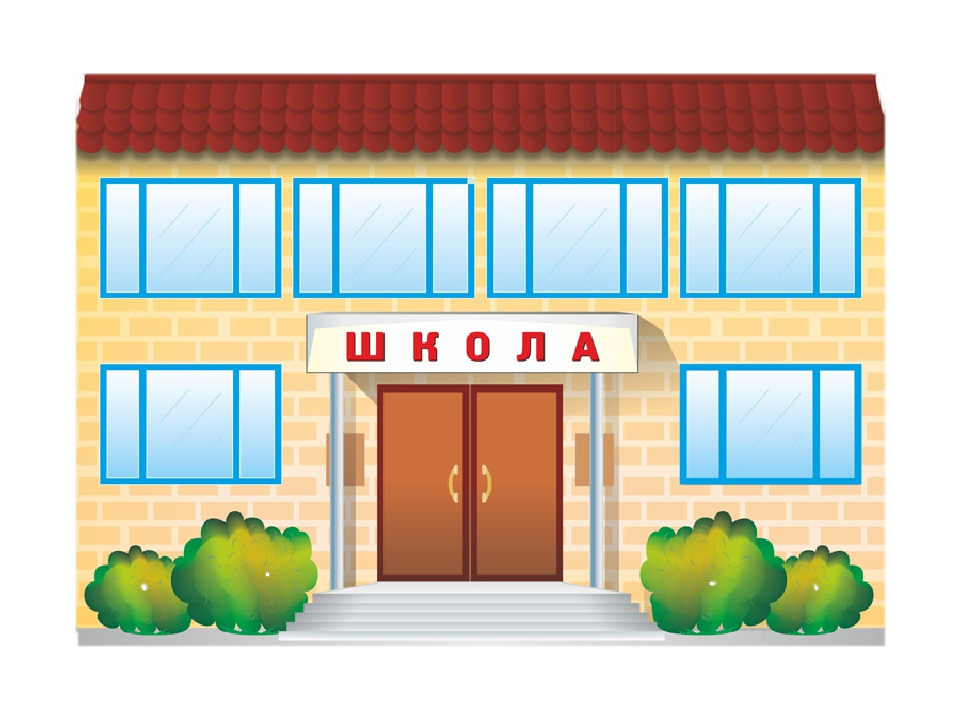 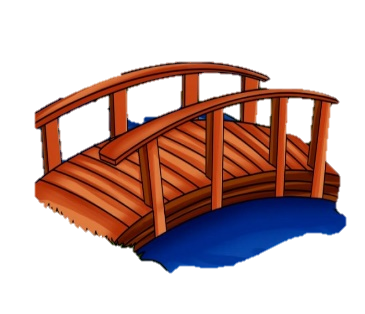 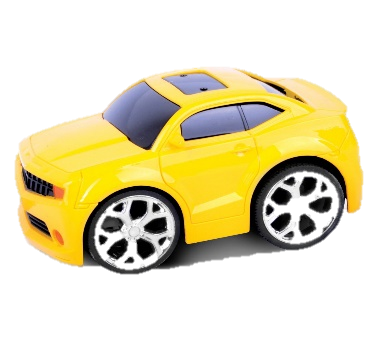 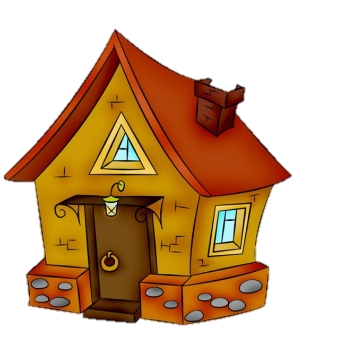 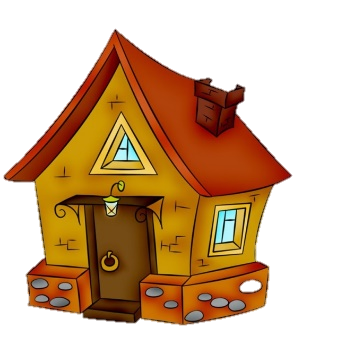 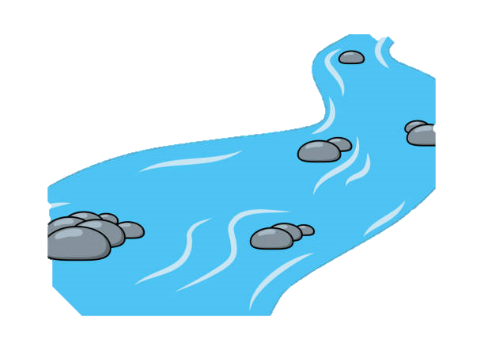 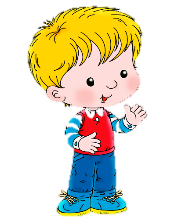 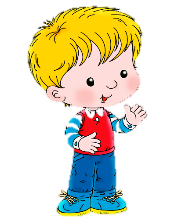 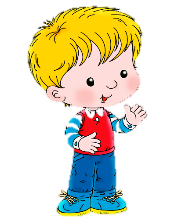 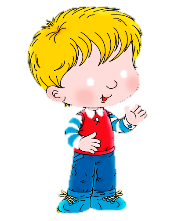 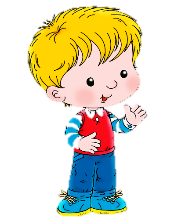